الفصل الخامس: مرونة الطلب ومرونة العرض
مقدمة:
فكرة المرونة Elasticity تجيب عن التساؤل: «لماذا بعض المنتجين يعلنون عن تخفيضات في أسعارهم بينما البعض لا يقوم بأي تخفيض؟».
نعلم أن العلاقة بين السعر والكمية المطلوبة عكسية بينما العلاقة بين السعر والكمية المعروضة طردية لكننا لم نتطرق لدرجة استجابة الكمية (مطلوبة أو معروضة) للتغير في السعر والتي تتغير من سلعة لأخرى.
مثال: إذا ارتفعت أسعار الأرز وسيارات هوندا فإن الكمية المطلوبة لكلاهما تنخفض لكن نسبة الانخفاض لن تكون واحدة.
أ.عايشة العجروش
2
أنواع المرونات:
للمرونة عدة أنواع، فهناك مثلاً:
 مرونة الدخل: تدرس استجابة الكمية المطلوبة للتغير في الدخل.
مرونة الواردات: تدرس درجة استجابة الطلب على الواردات للتغير في أسعارها.
المرونة السعرية: تدرس درجة استجابة الكمية المطلوبة أو المعروضة للتغير في السعر.
في هذا الفصل تعنينا المرونة السعرية (مرونة الطلب، مرونة العرض).
أ.عايشة العجروش
3
مرونة الطلب:
أ.عايشة العجروش
4
مرونة الطلب:
نستخدم النسبة المئوية للتغير بدلاً من القيمة المطلقة للتغير وذلك لتوحيد القياس عند المقارنة بين السلع المختلفة (كالسكر والأقمشة) ذات المقاييس المختلفة (الكيلوغرامات والأمتار).
الفرق بين مرونة الطلب وميل منحنى الطلب:
أ.عايشة العجروش
5
مرونة الطلب:
أ.عايشة العجروش
6
مرونة الطلب:
السعر
السعر
80
40
الكمية المطلوبة
0
السعر
الكمية المطلوبة
0
100
الكمية المطلوبة
0
أ.عايشة العجروش
7
مرونة الطلب:
جدول الطلب:
أ.عايشة العجروش
8
مرونة الطلب:
أ.عايشة العجروش
9
مرونة الطلب:
من الجدول نلاحظ أن:
معامل مرونة الطلب إشارته سالبة لأن العلاقة بين السعر والكمية المطلوبة علاقة عكسية، فإذا كان البسط موجب (زيادة في الكمية) فإن المقام سيكون سالب (نقص في السعر) والعكس.
معامل المرونة يختلف من نقطة لأخرى.
أ.عايشة العجروش
10
مرونة الطلب ومنحنى الطلب:
أ.عايشة العجروش
11
مرونة الطلب ومنحنى الطلب:
منحنى الطلب غير خطي: ميله متغير.
السعر
80
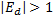 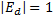 40
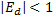 الكمية المطلوبة
0
100
منحنى الطلب الخطي
أ.عايشة العجروش
12
مرونة الطلب ومنحنى الطلب:
على منحنى الطلب غير الخطي، من الصعوبة تحديد المرونة عند نقطة لكننا نتوقع انخفاض المرونة مع انخفاض الأسعار.
عند حساب النسبة المئوية للتغير في السعر أو الكمية نأخذ في الاعتبار السعر أو الكمية قبل التغير وبالتالي فإننا نتوقع أن تختلف المرونة من نقطة إلى أخرى وحسب اتجاه السعر.
مرونة النقطة: 
          المرونة التي تقاس عند نقطة معينة. وتختلف باختلاف النقطة التي نبدأ منها.
أ.عايشة العجروش
13
مرونة الطلب ومنحنى الطلب:
أ.عايشة العجروش
14
مرونة الطلب ومنحنى الطلب:
أ.عايشة العجروش
15
مرونة الطلب ومنحنى الطلب:
الطلب مرن في كلتا الحالتين
أ.عايشة العجروش
16
مرونة الطلب ومنحنى الطلب:
الفرق بين مرونة النقطة ومرونة القوس:
أ.عايشة العجروش
17
العوامل المؤثرة على مرونة الطلب:
مدى ضرورة السلعة للمستهلك:
          كلما كانت السلعة ضرورية كان الطلب عليها أقل مرونة فالتغير في أسعار السلع الضرورية لن يؤدي لتغير كبير في استهلاكها.
          كلما كانت السلعة كمالية كان الطلب عليها أكثر مرونة فالتغير في أسعار السلع الكمالية تؤدي لتغيرات كبيرة في الكمية المشتراة منها.
مدى وجود بدائل للسلعة:
          كلما زادت بدائل السلعة زادت مرونتها والعكس حيث السلعة ذات البدائل القليلة مرونتها منخفضة.
أ.عايشة العجروش
18
العوامل المؤثرة على مرونة الطلب:
نسبة ما ينفق على السلعة من دخل المستهلك:
          كلما زادت نسبة ما ينفقه الفرد من دخله على السلعة كلما زادت مرونة السلعة وتقل مرونة السلعة بانخفاض نسبة ما ينفقه الفرد عليها من دخله.
طول الفترة الزمنية أو قصرها:
          كلما زادت الفترة الزمنية مجال البحث كلما كانت السلعة أكثر مرونة فالسلعة في الأجل القصير أقل مرونة منها في الأجل الطويل.
أ.عايشة العجروش
19
مرونة الطلب والإيراد الكلي:
الإيراد الكلي Total Revenue TR = P × Q
          من جانب المنتج: يُسمى الإيراد الكلي للسلعة.
          من جانب المستهلك: يُسمى الإنفاق الكلي على السلعة.
جدول الإيراد الكلي: يظهر الإيراد الكلي من سلعة ما عند الأسعار والكميات المختلفة.
أ.عايشة العجروش
20
مرونة الطلب والإيراد الكلي:
D
TR
D
أ.عايشة العجروش
21
مرونة الطلب والإيراد الكلي:
أ.عايشة العجروش
22
مرونة الطلب والإيراد الكلي:
العلاقة بين الإيراد الكلي ومرونة الطلب:
أ.عايشة العجروش
23
مرونة الطلب والإيراد الكلي:
السعر
D
12
10
الكمية المطلوبة
D
200
100
أ.عايشة العجروش
24
مرونة الطلب والإيراد الكلي:
السعر
D
8
6
الكمية المطلوبة
D
400
300
أ.عايشة العجروش
25
مرونة الطلب والإيراد الكلي:
السعر
D
6
4
الكمية المطلوبة
D
400
500
أ.عايشة العجروش
26
مرونة العرض:
أ.عايشة العجروش
27
مرونة العرض:
أ.عايشة العجروش
28
السعر
مرونة العرض:
السعر
الكمية المعروضة
0
السعر
الكمية المعروضة
0
الكمية المعروضة
0
أ.عايشة العجروش
29
مرونة العرض:
السعر
السعر
الكمية المعروضة
الكمية المعروضة
0
0
أ.عايشة العجروش
30
مرونة العرض:
جدول العرض ومرونة العرض:
أ.عايشة العجروش
31
مرونة العرض:
من الجدول نلاحظ أن:
معامل مرونة العرض إشارته موجبة لأن العلاقة بين السعر والكمية المعروضة علاقة طردية، فإذا كان البسط موجب (زيادة في الكمية) فإن المقام سيكون موجب (زيادة في السعر) والعكس.
مرونة العرض تتزايد كلما انخفض السعر لأن انخفاض السعر يدفع المنتجين لتخفيض انتاجهم في البداية، إلا أن الانخفاض المتواصل في السعر يدفع بعض المنتجين للخروج من السوق نهائياً لتفادي الخسائر.
مرونة العرض تقل بارتفاع الأسعار لأن زيادة السعر سيؤدي لزيادة الإنتاج، إلا أن الارتفاع المتواصل في السعر لن يؤدي لزيادات متتالية في الكمية بسبب الحدود الفنية للإنتاج.
أ.عايشة العجروش
32
مرونة العرض:
تعتمد مرونة العرض أساساً على مدى الصعوبة وحجم التكاليف المترتبة على تغيير الكمية المعروضة استجابة للتغير في السعر:
إذا كان تغيير الكمية المعروضة سهلاً نسبياً: تغيير الأسعار بنسبة معينة يتبعه تغير الكمية بنسبة أكبر       عرض مرن.
إذا كان تغيير الكمية المعروضة صعب: تغيير الأسعار بنسبة معينة يتبعه تغير الكمية بنسبة أقل مثال: السلع الزراعية        عرض غير مرن.
أ.عايشة العجروش
33
العوامل المؤثرة على مرونة العرض:
تعتمد مرونة العرض على قدرة البائعين على تخفيض الكمية المعروضة إذا انخفض السعر وقدرتهم على زيادتها إذا ارتفع السعر. 
تلك القدرة على تغيير الكمية المعروضة استجابة للأسعار تتأثر بعدة عوامل:
تكلفة التخزين:
          السلع سريعة التلف التي يصعب خزنها لمدة طويلة تكون مرونة عرضها منخفضة مثل: الفواكه.
طبيعة العملية الإنتاجية:
          إذا كان تغيير العملية الإنتاجية سهل لإنتاج سلعة بديلة فإن العرض من السلعة يكون أكثر مرونة مثل: القمح.
أ.عايشة العجروش
34
العوامل المؤثرة على مرونة العرض:
طول الفترة الزمنية أو قصرها:
          العرض في الزمن القصير غير مرن ولكنه يصبح أكثر مرونة مع مرور الزمن.
التوقعات الخاصة بمستقبل الأسعار:
          إذا ارتفعت الأسعار وكانت توقعات المنتجين توحي بأن الارتفاع في الأسعار سيستمر فإن العرض يكون أكثر مرونة عما إذا كانت التوقعات مبنية على احتمال انخفاض مستقبلي في الأسعار.
أ.عايشة العجروش
35
الخلاصة:
تقيس المرونة السعرية مدى استجابة الكمية المطلوبة أو المعروضة للتغيرات في السعر.
الطلب أو العرض مرن إذا كانت نسبة التغير في الكمية أكبر من نسبة التغير في السعر والعلاقة بين السعر والإيراد الكلي علاقة عكسية.
الطلب أو العرض غير مرن إذا كانت نسبة التغير في الكمية أقل من نسبة التغير في السعر والعلاقة بين السعر والإيراد الكلي علاقة طردية.
الطلب أو العرض ذو وحدة مرونة إذا كانت نسبة التغير في الكمية تساوي نسبة التغير في السعر ويكون الإيراد ثابتاً عند أقصى قيمة له.
تتأثر مرونة الطلب بعدة عوامل وكذلك بالنسبة لمرونة العرض.
للمرونة أهمية في الدراسات الاقتصادية كدراسة أثر السياسات االاقتصادية ودراسات التسويق.
أ.عايشة العجروش
36